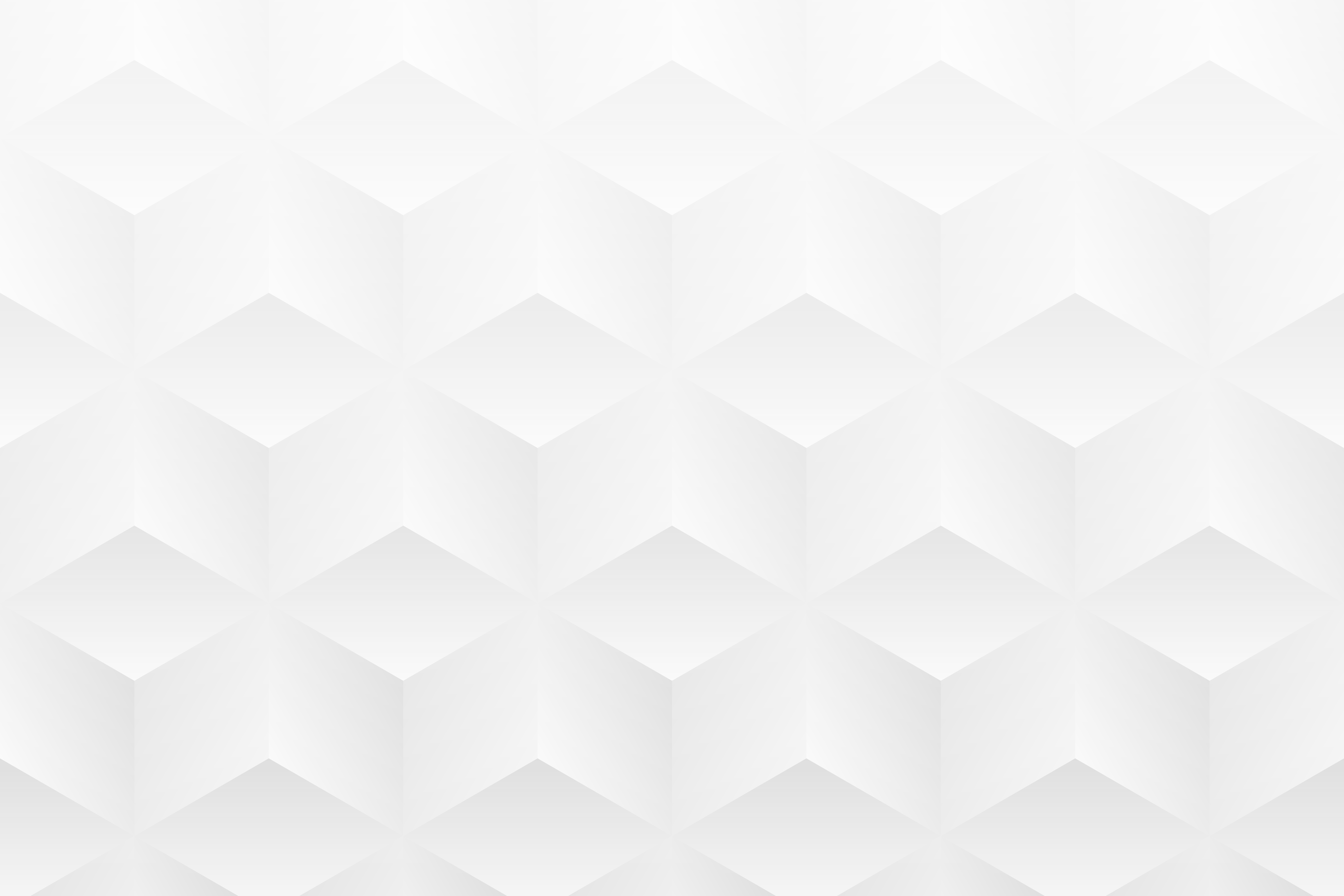 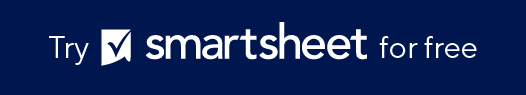 CUSTOMER-FOCUSED CANVAS TEMPLATE EXAMPLEfor PowerPoint
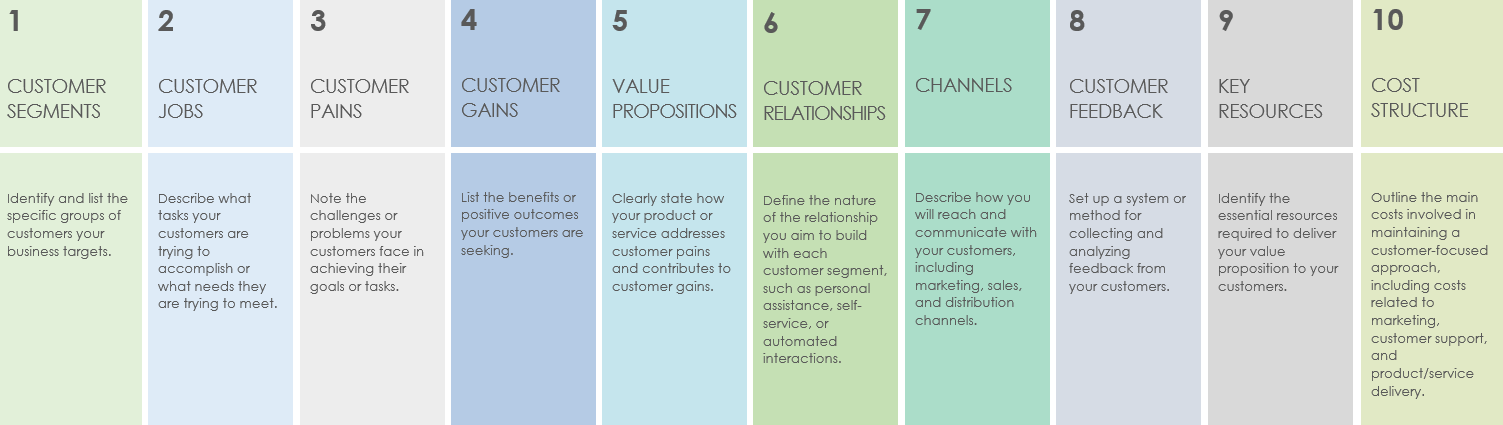 These instructions will guide you through filling out the template, helping you to focus on understanding and meeting the needs of your customers.
CUSTOMER-FOCUSED CANVAS TEMPLATE EXAMPLE
3
4
5
2
1
CUSTOMER GAINS
CUSTOMER SEGMENTS
CUSTOMER JOBS
VALUE PROPOSITIONS
CUSTOMER PAINS
Providing fast, eco-friendly, and widely accessible EV charging solutions.
This includes innovative technology for efficient fleet charging management.
Individual EV owners, commercial EV fleets, and residents of urban areas with limited charging infrastructure.
Difficulty finding available charging stations, long charging times, inconsistent pricing, and quality.
Quick and easy access to charging, affordable and transparent pricing, enhanced charging technology.
Seeking convenient, fast, and reliable EV charging solutions; managing fleet charging efficiently.
CUSTOMER-FOCUSED CANVAS TEMPLATE EXAMPLE
8
9
10
7
6
KEY RESOURCES
CUSTOMER RELATIONSHIPS
CHANNELS
COST STRUCTURE
CUSTOMER FEEDBACK
Investment in charging station infrastructure, technology development and maintenance, marketing, and customer support expenses.
Building loyalty through a user-friendly mobile app, responsive customer service, and community engagement.
Regular customer surveys via email and app, feedback section on the website, monitoring social media channels.
Network of strategically located charging stations, advanced charging technology, dedicated customer support team.
Mobile app for locating and accessing charging stations, online platform for account management, customer service hotline.